Elasticity, Determinant of supply and law of supply, elasticity of supply
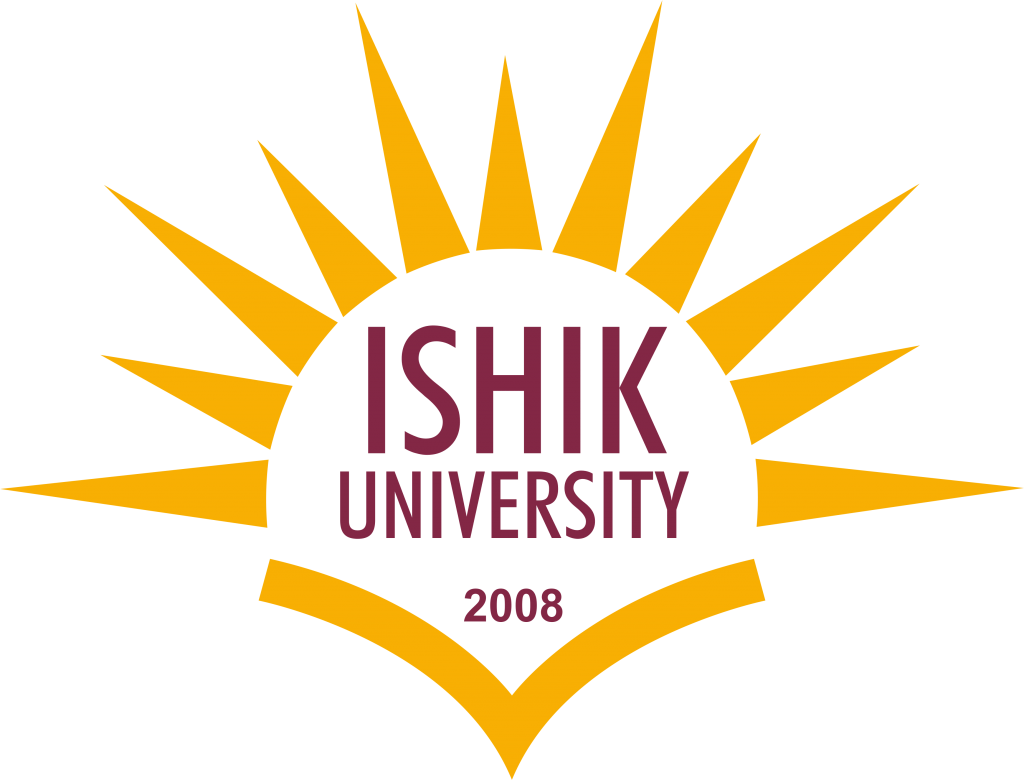 Prepared by: Dr Waqar Ahmad, Asstt. Prof.
Week - 3
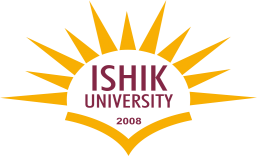 Learning Objectives
What is Supply?
Law of Supply
Determinants of Supply
Elasticity of Supply and its types 
Market Equilibrium
Week -2
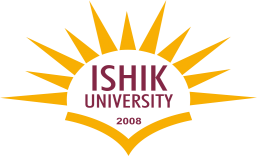 Introduction of Supply
In economics, we have two forces: the producer, who makes things, and the consumer, who buys them. 
Supply is the producer's willingness and ability to supply a given good at various price points, holding all else constant. 
An increase in price will increase producers' revenues, so they'll be willing to supply more; a decrease in price will reduce revenues, and so producers will supply less.
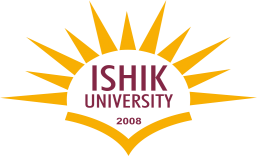 Introduction of Supply
Supply is a fundamental economic concept that describes the total amount of a specific good or service that is available to consumers.
Supply can relate to the amount available at a specific price or the amount available across a range of prices if displayed on a graph.
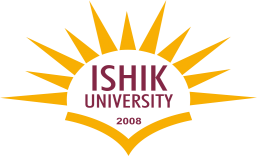 Introduction of Supply
If a firm supplies a good or service, the firm
1. Has the resources and technology to produce it.
2. Can profit from producing it.
3. Plans to produce it and sell it.
A supply is more than just having the resources and the technology to produce something. Resources and technology are the constraints that limit what is possible.
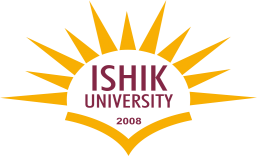 Law of Supply
Supply's counterpart is demand; it measures how many consumers will want to buy a product at various price points. 
The direct relationship between price and quantity supplied of a good is known as the Law of Supply and is typically represented by an upward sloping line known as the supply curve.
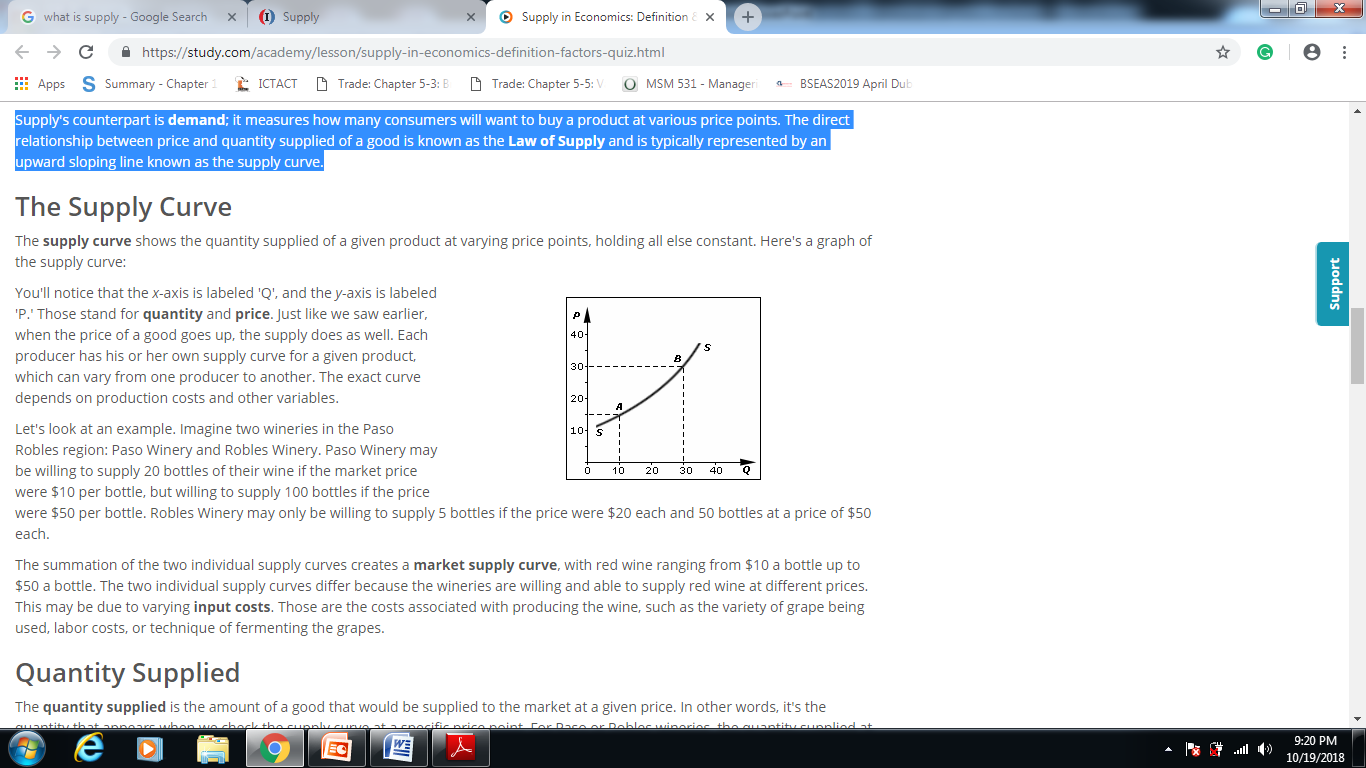 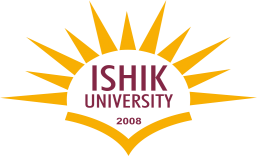 Law of Supply
The law of supply states:
Other things remaining the same, the higher the price of a good, the greater is the quantity supplied; and the lower the price of a good, the smaller is the quantity supplied.
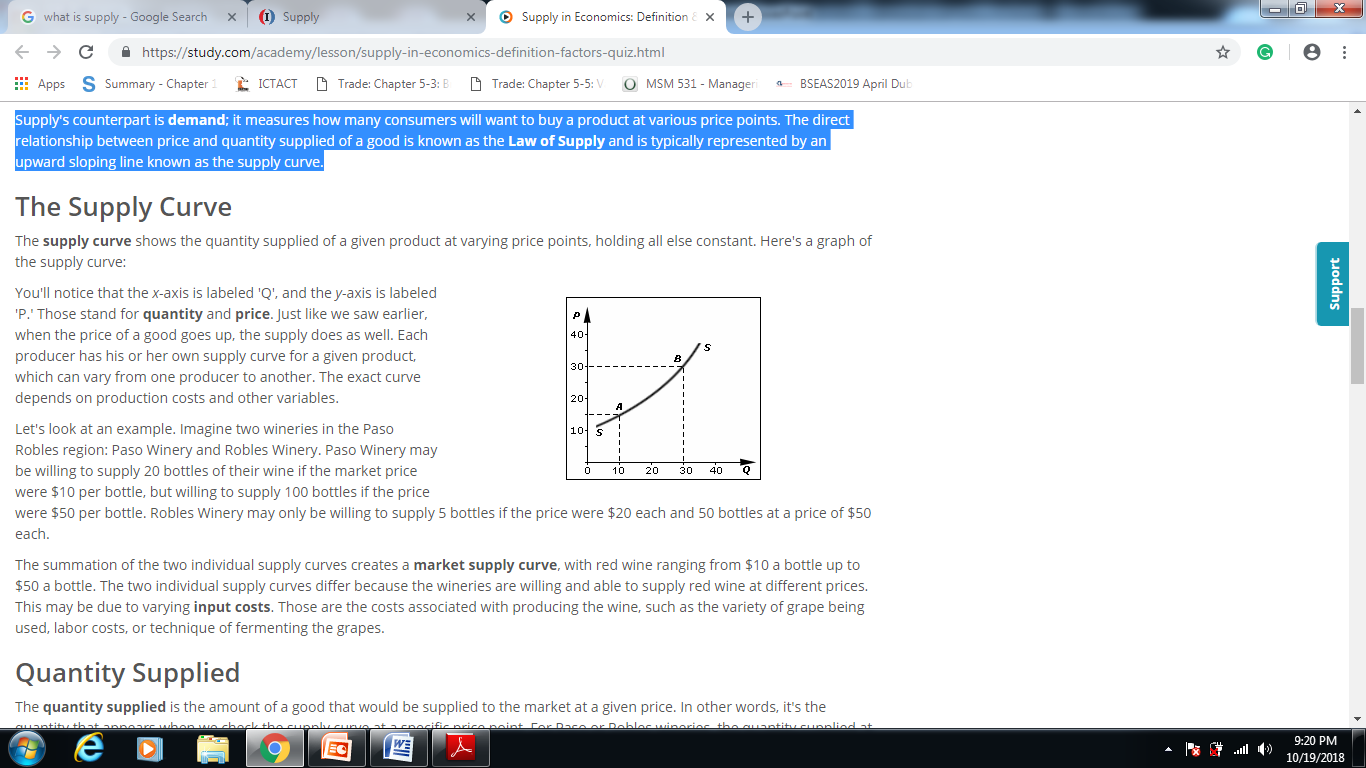 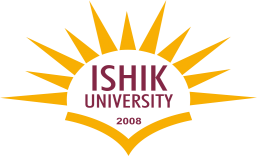 Supply Curve and Supply Schedule
Supply Curve 
The term quantity supplied refers to a point on a supply curve the quantity supplied at a particular price.

Supply Schedule lists the quantities supplied at each price when all the other influences on producers’ planned sales remain the same.
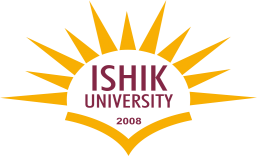 Supply Curve and Supply Schedule
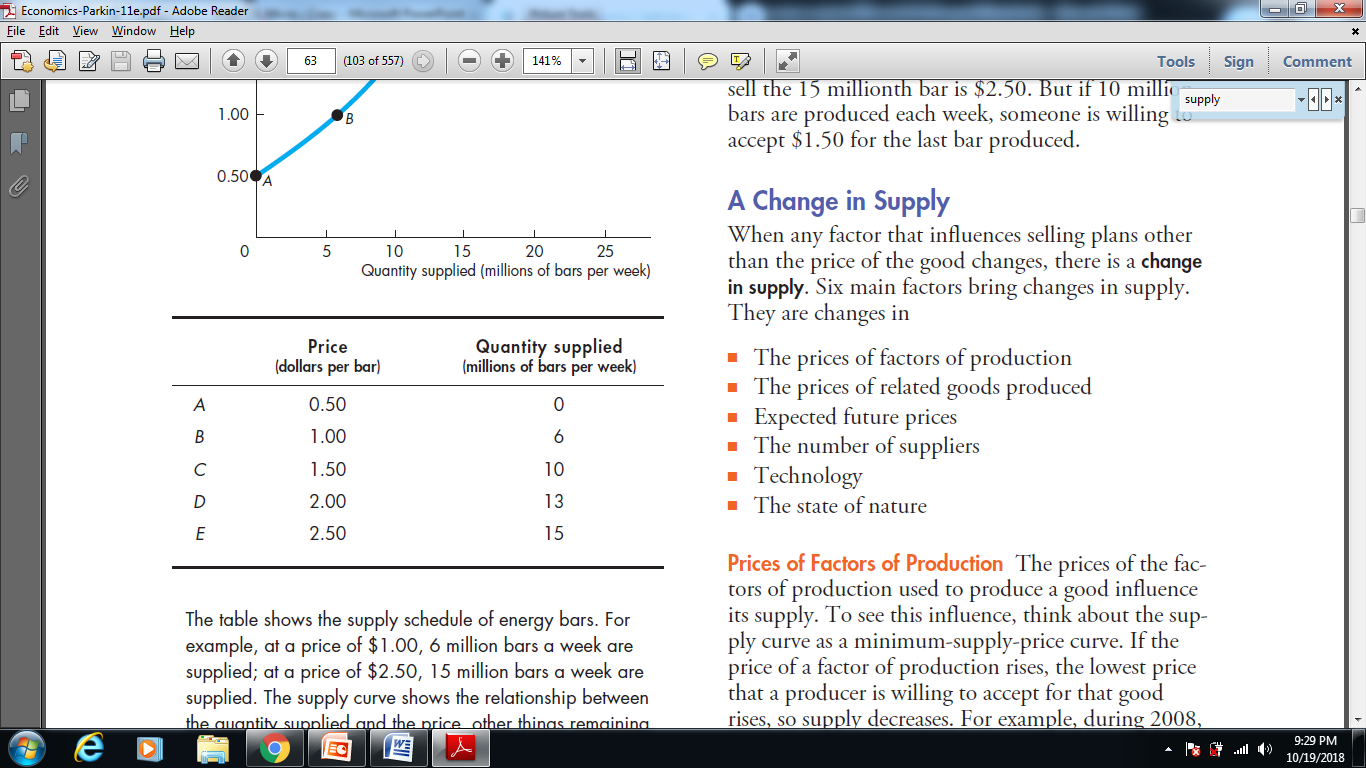 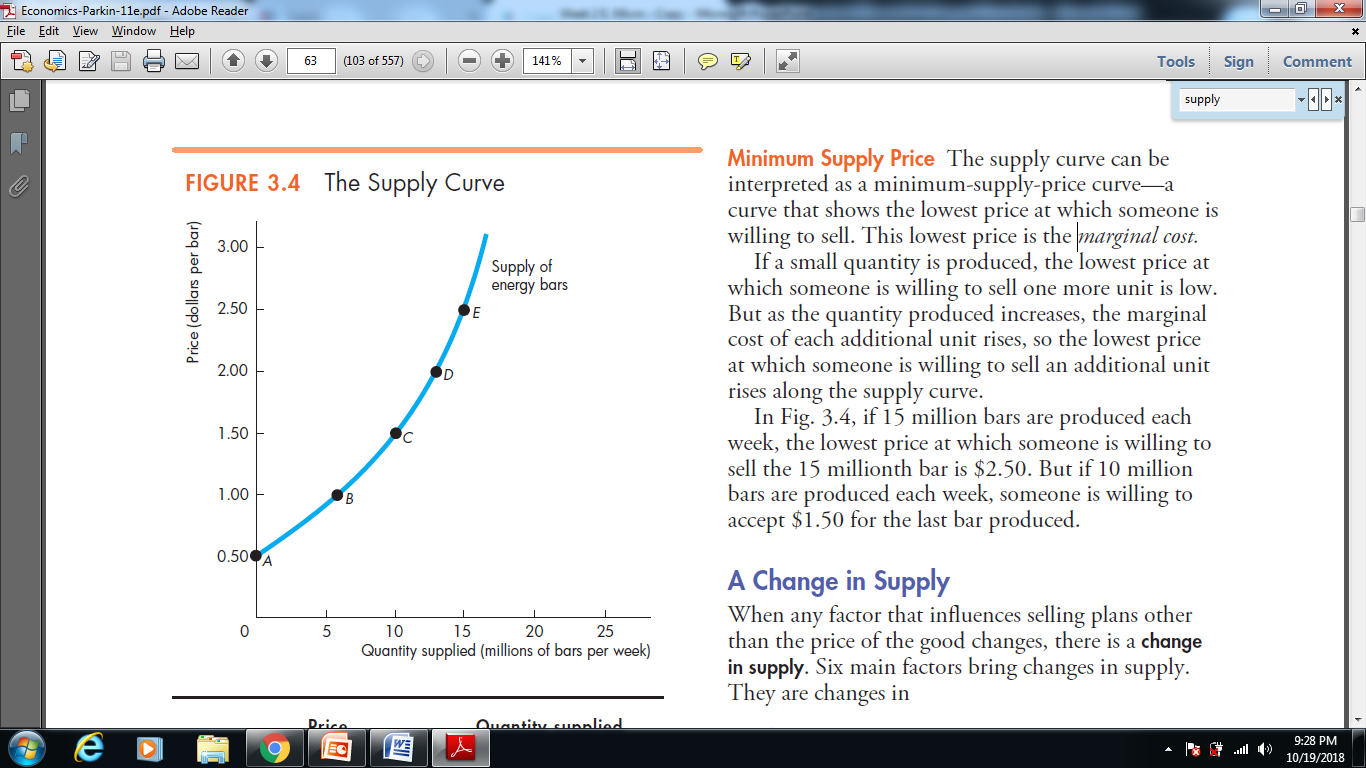 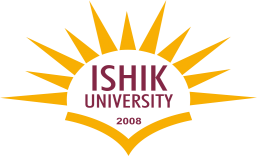 Determinants of Supply
Own Price
Prices of Related Goods
Prices of Inputs
Time
Technology
Firm’s Objectives
Government Policy
Determinants of Supply
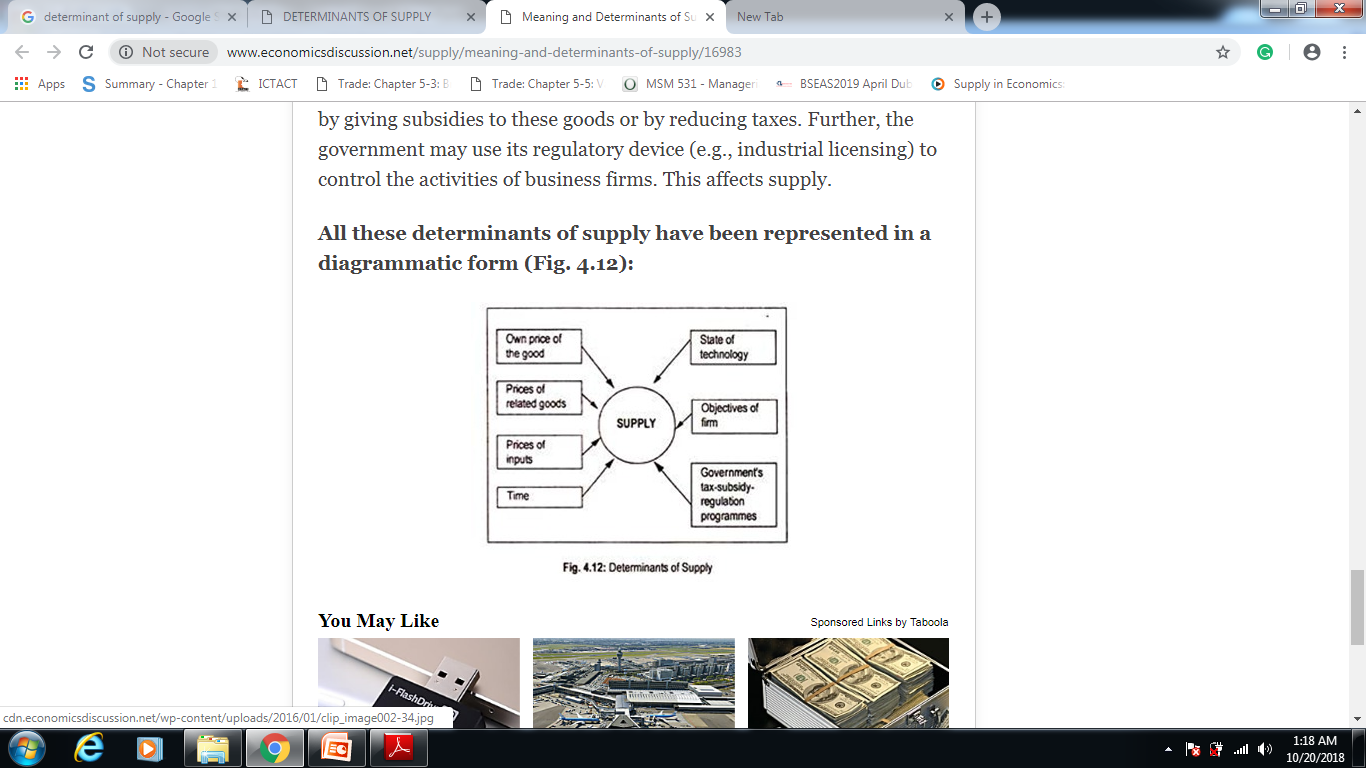 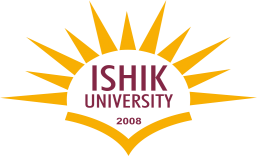 A Change in Supply
When any factor that influences selling plans other than the price of the good changes, there is a change in supply. Six main factors bring changes in supply. 
They are changes in 
The prices of factors of production
The prices of related goods produced
Expected future prices
The number of suppliers
Technology
The state of nature
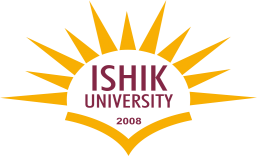 A Change in the Quantity Supplied Versus a Change in Supply
Changes in the influences on selling plans bring either a change in the quantity supplied or a change in supply. Equivalently, they bring either a movement along the supply curve or a shift of the supply curve.
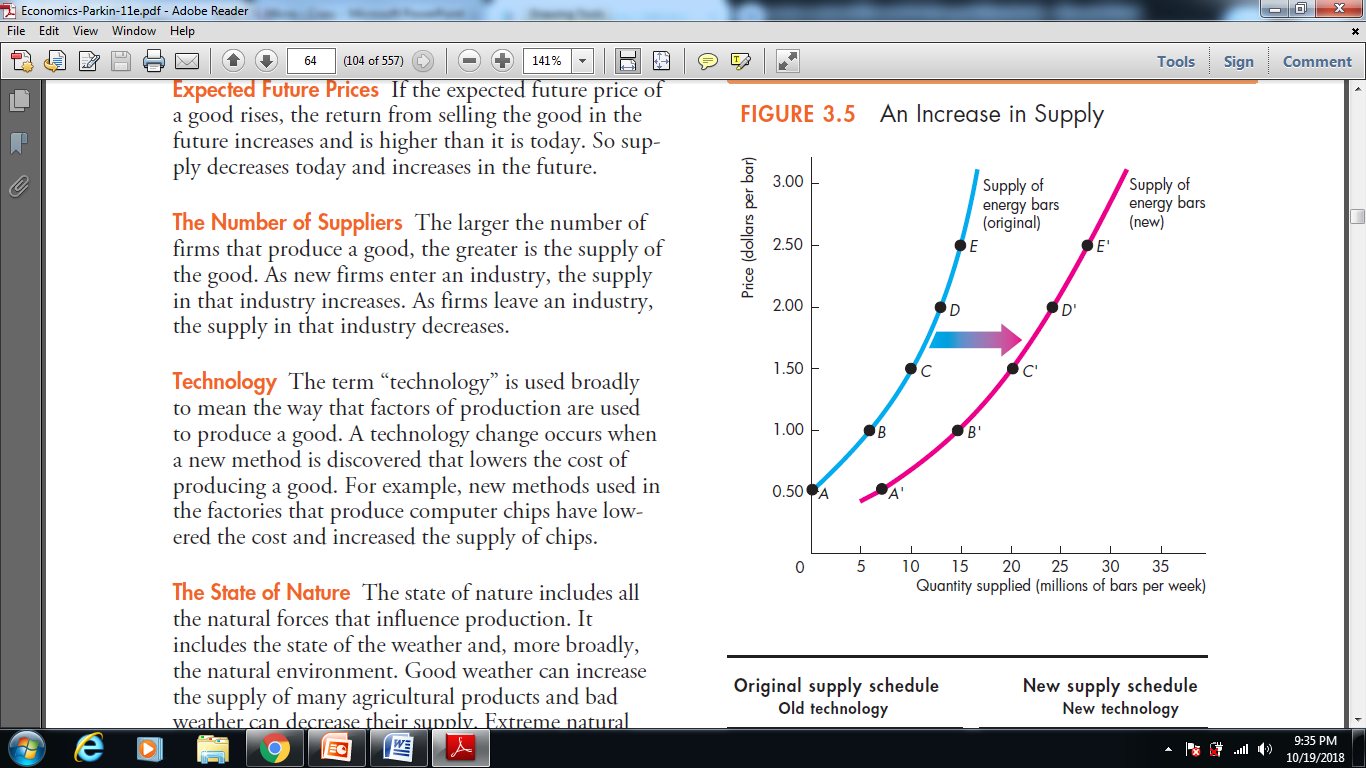 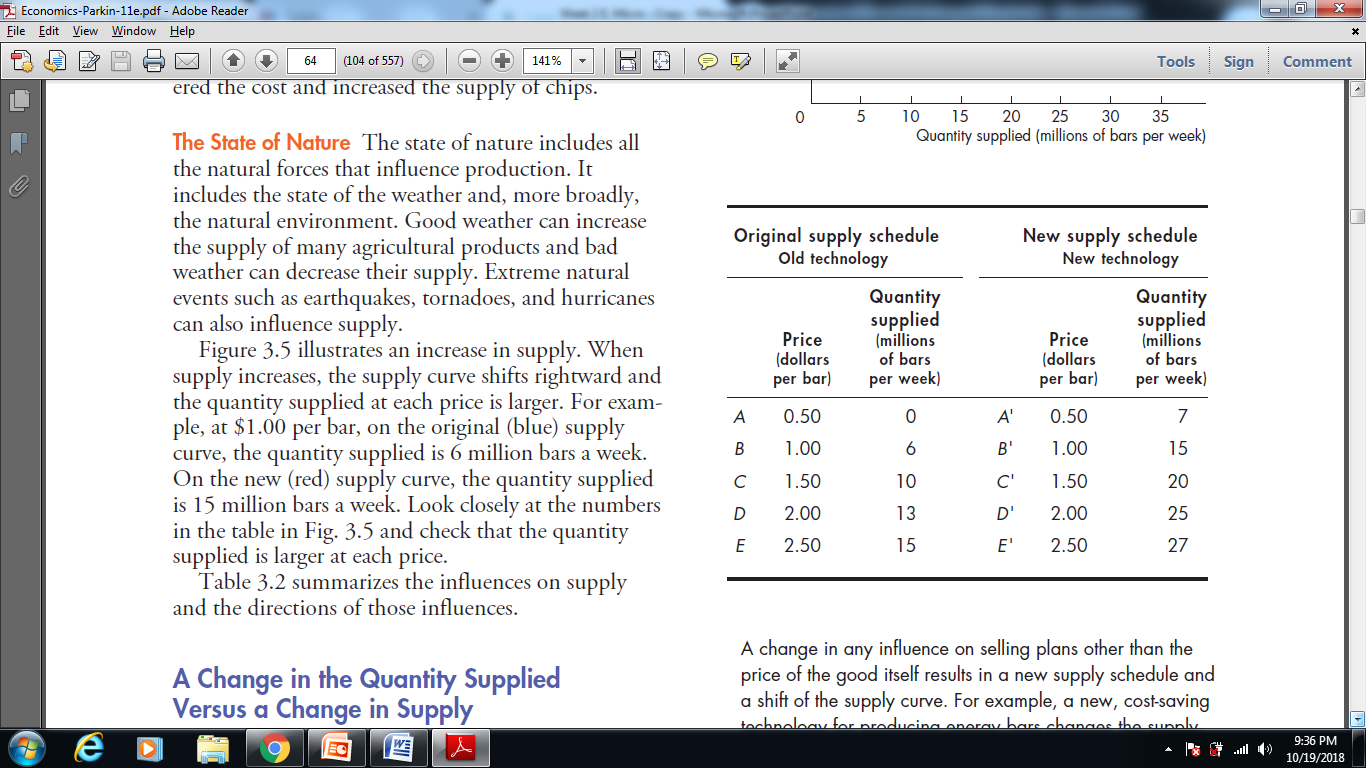 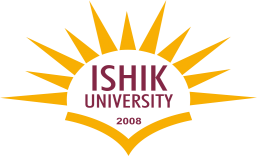 A Change in the Quantity Supplied Versus a Change in Supply
If the price of the good changes and other things remain the same, there is a change in the quantity supplied of that good. 
If the price of the good falls, the quantity supplied decreases and there is a movement down along the supply curve. 
If the price of the good rises, the quantity supplied increases and there is a movement up along the supply curve. 
When any other influence on selling plans changes, the supply curve shifts and there is a change in supply.
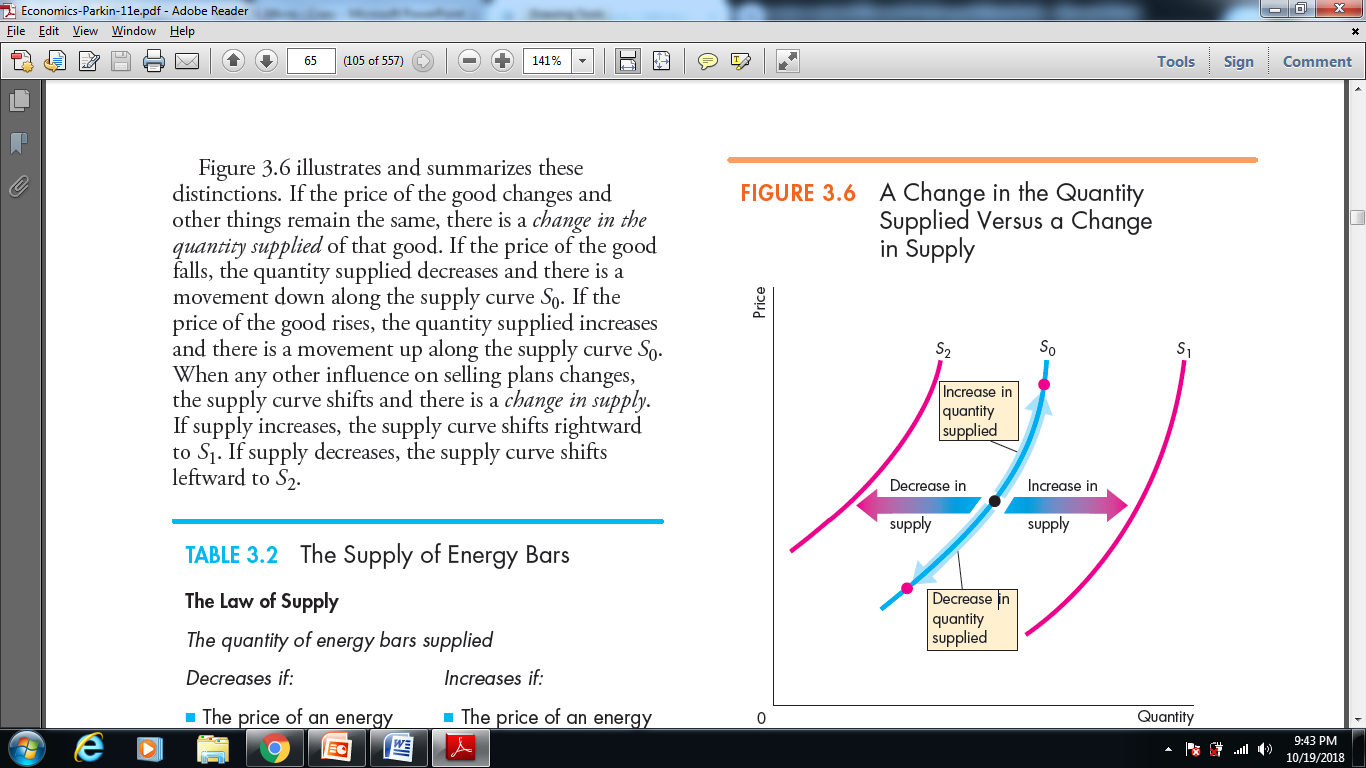 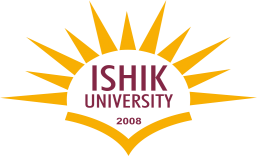 A Change in the Quantity Demand, quantity Supplied Versus a Change in Demand and Supply
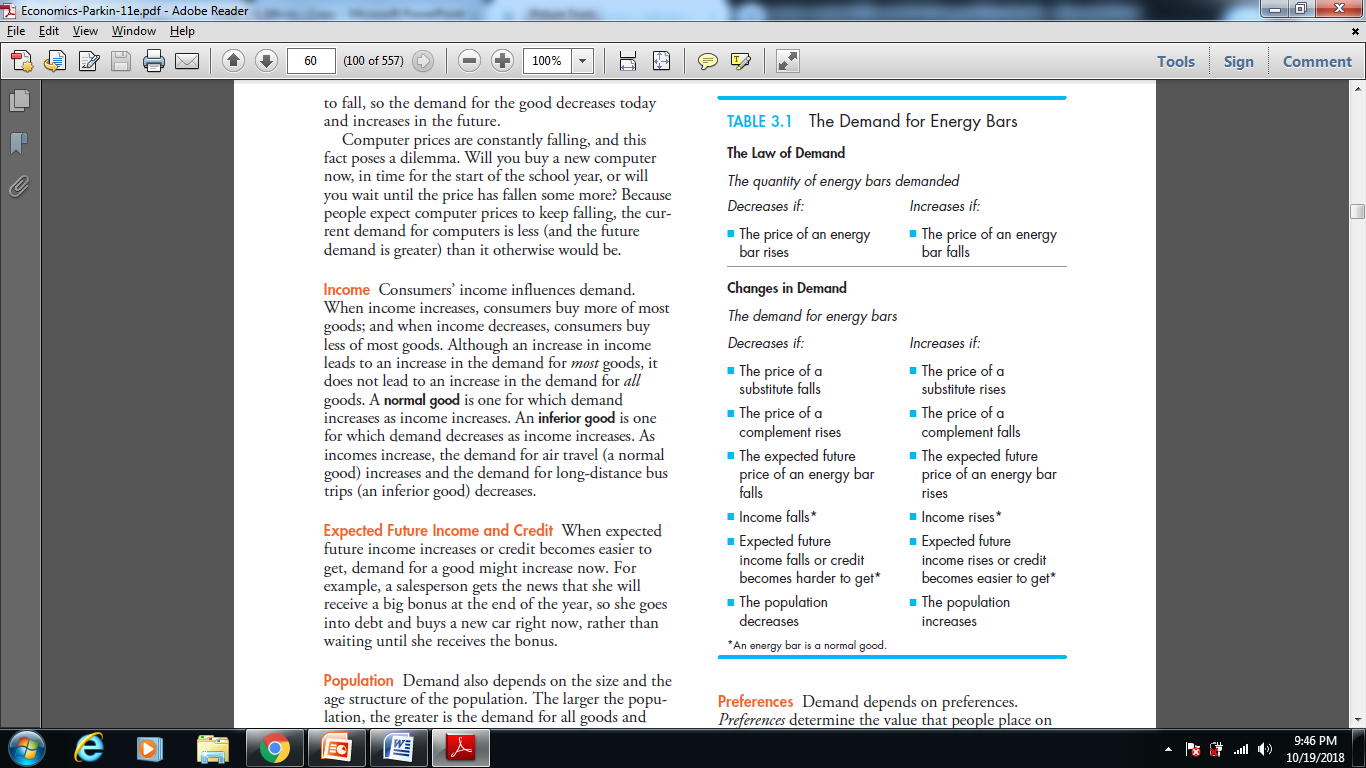 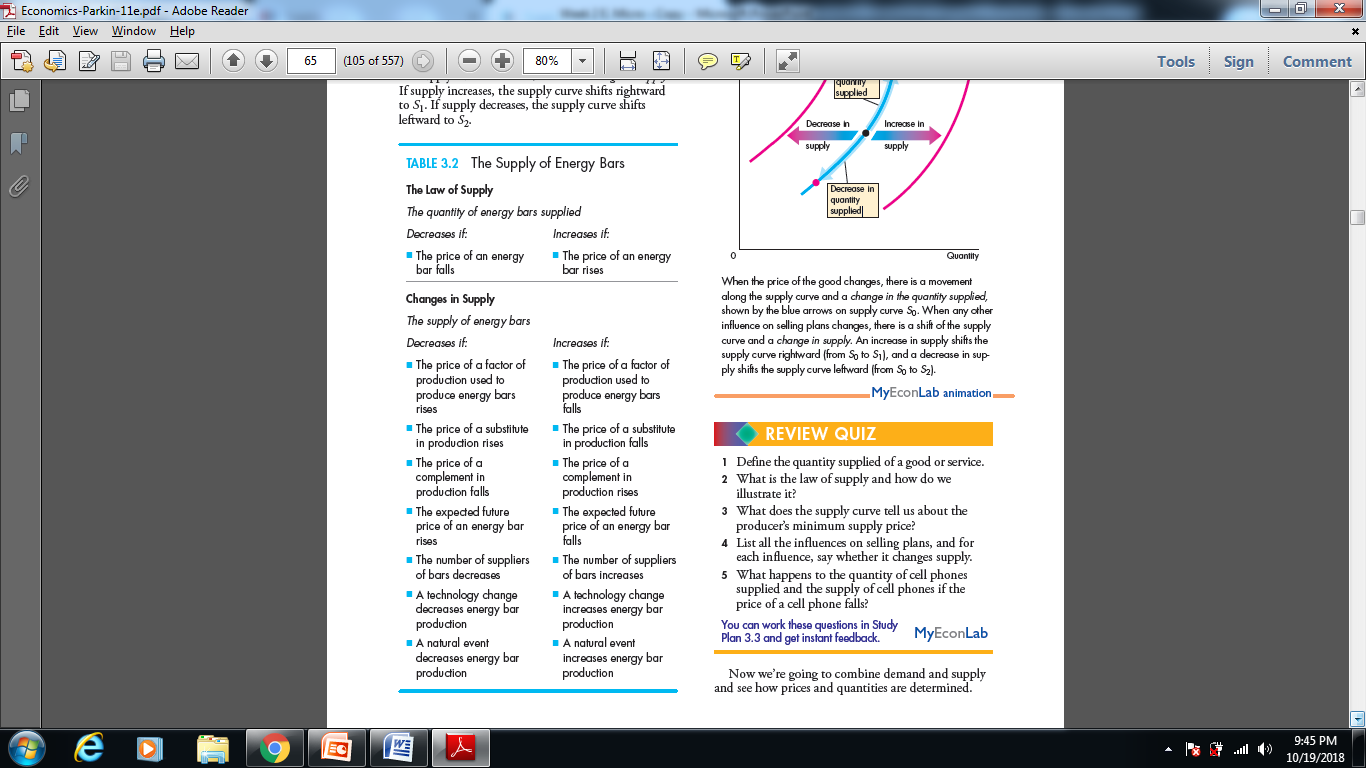 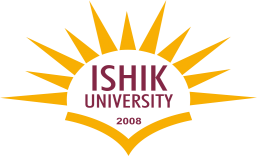 Market Equilibrium
An equilibrium is a situation in which opposing forces balance each other. 
Equilibrium in a market occurs when the price balances buying plans and selling plans. The equilibrium price is the price at which the quantity demanded equals the quantity supplied.
The equilibrium quantity is the quantity bought and sold at the equilibrium price. A market moves toward its equilibrium because 
■ Price regulates buying and selling plans.
■ Price adjusts when plans don’t match.
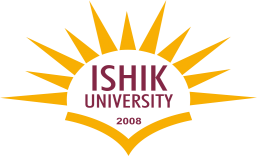 Market Equilibrium
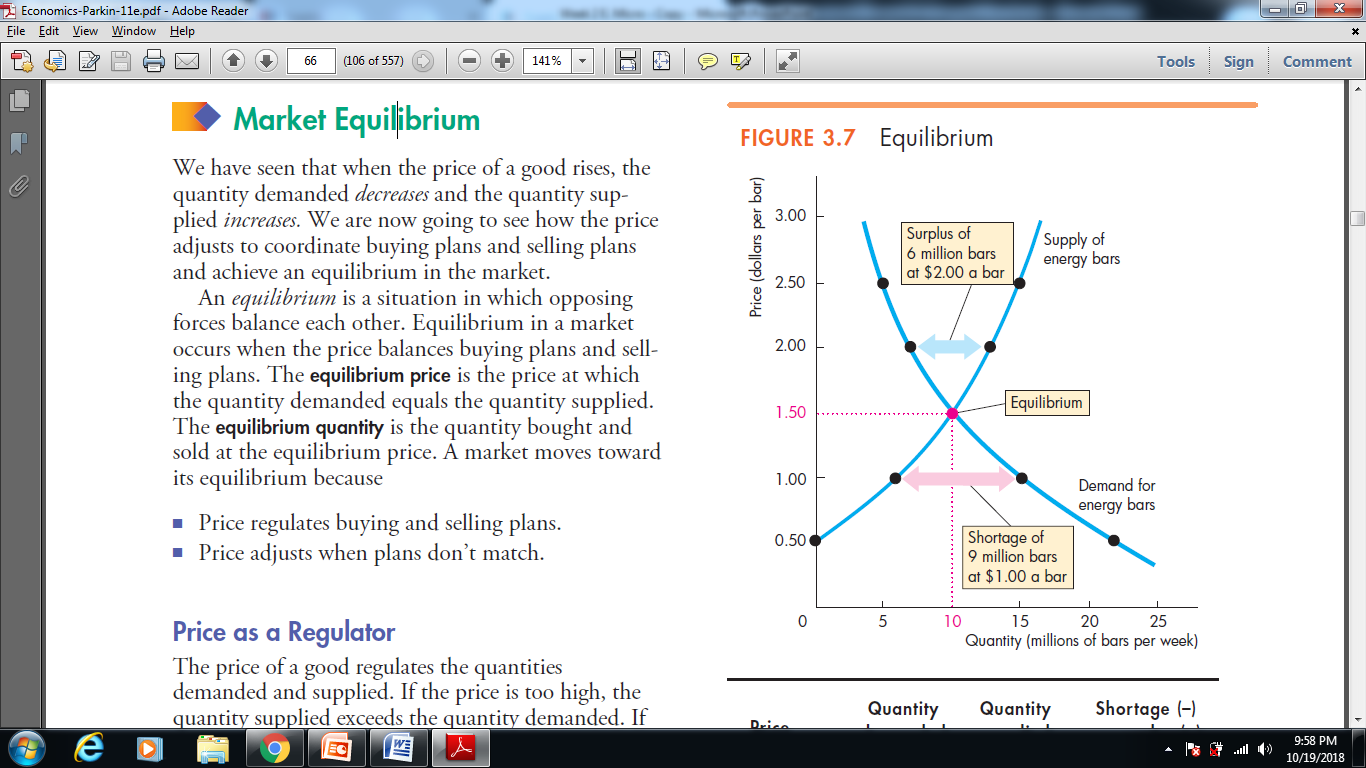 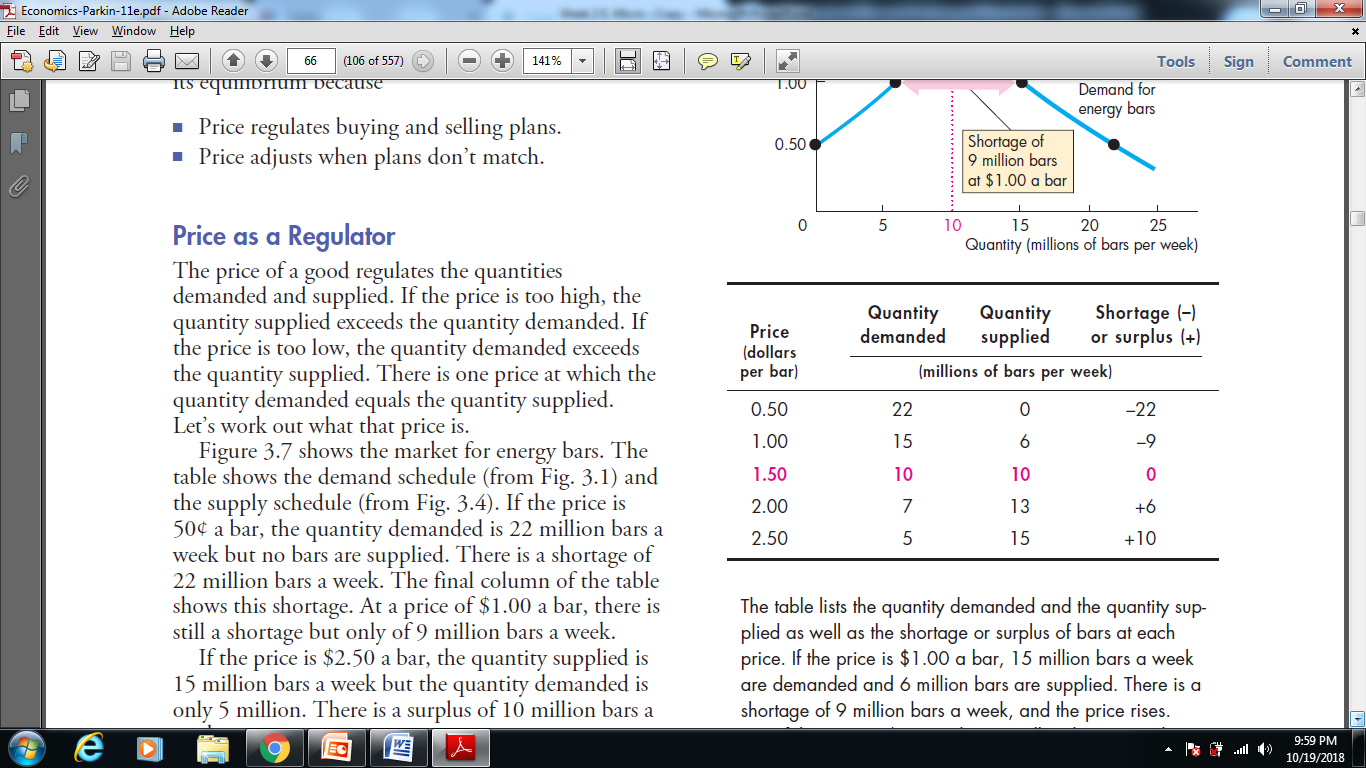 The price of a good regulates the quantities demanded and supplied. 
If the price is too high, the quantity supplied exceeds the quantity demanded. If the price is too low, the quantity demanded exceeds the quantity supplied. There is one price at which the quantity demanded equals the quantity supplied.
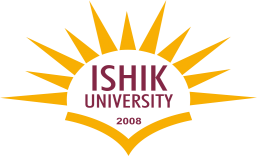 Elasticity of Supply
The elasticity of supply measures the responsiveness of the quantity supplied to a change in the price of a good when all other influences on selling plans remain the same. It is calculated by using the formula:
Elasticity of supply =  Percentage change in quantity supplied
                                    Percentage change in price
Note: 
We use the same method that you learned when you studied the elasticity of demand.
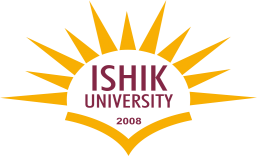 Types of Elasticity of Supply
Perfectly Elastic Supply
Refers to a situation when the quantity supplied completely increases or decreases with respect to proportionate change in the price of a product. In such a case, the numerical value of elasticity of supply ranges from zero to infinity (eS = 00)This situation is imaginary as there is no as such product whose supply is perfectly elastic.
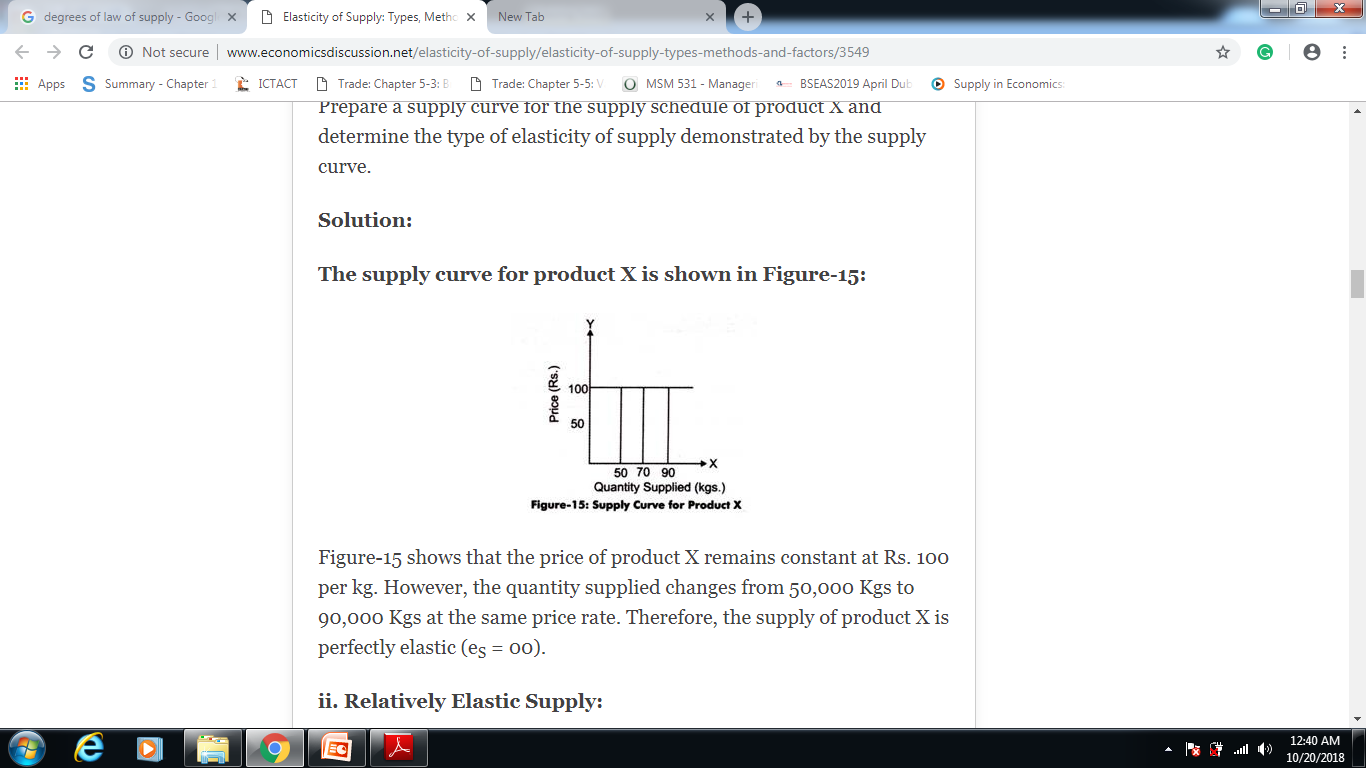 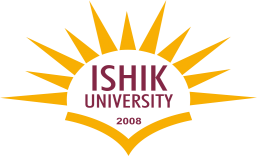 Types of Elasticity of Supply
Perfectly Inelastic Supply
Refers to a situation when the quantity supplied does not change with respect to proportionate change in price of a product. In such a case, the quantity supplied remains constant in all the instances of change in price. The numerical value of elasticity of supply is equal to zero.
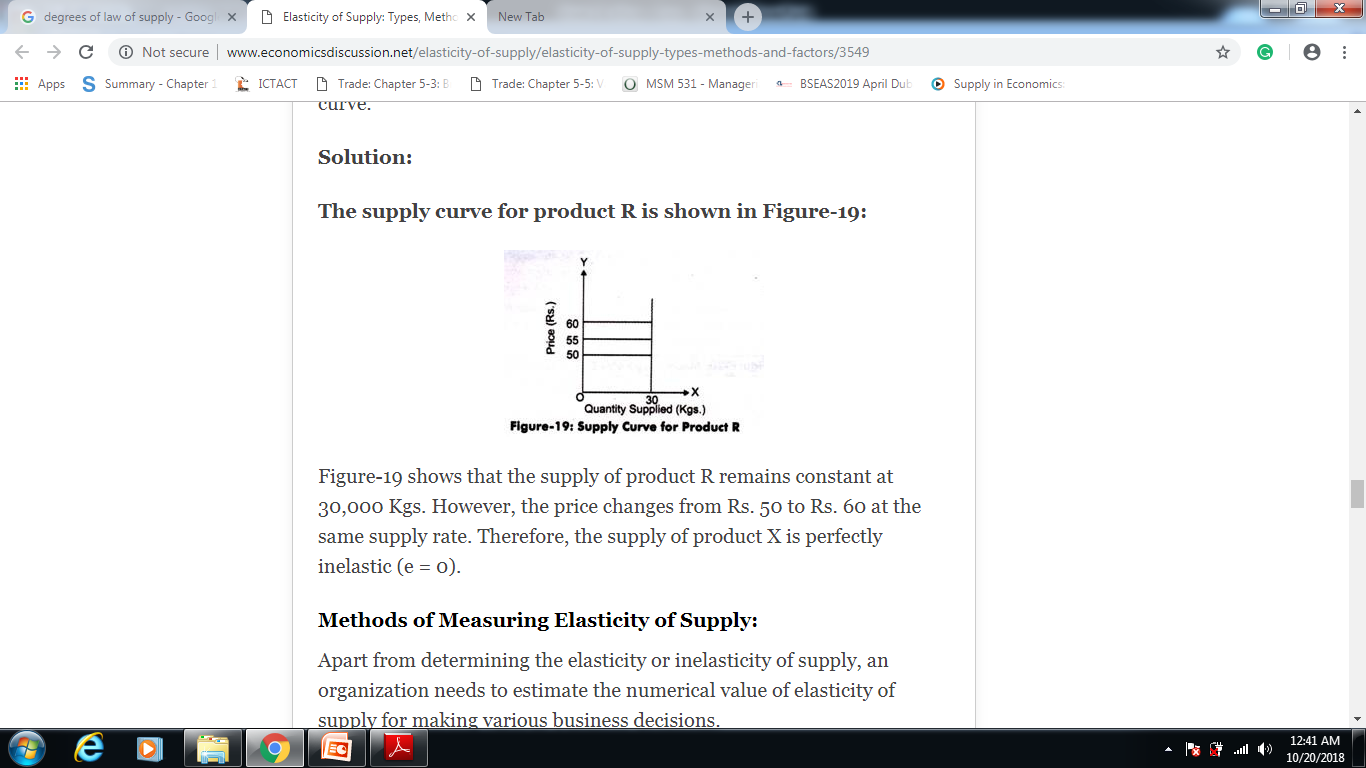 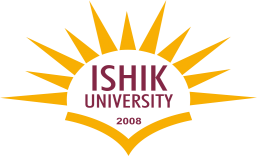 Types of Elasticity of Supply
Relatively Elastic Supply
Refers to a condition when the proportionate change in the quantity supplied is more than proportionate change in the price of a product. In such a case, the numerical value of elasticity of supply is greater than one (eS>1)
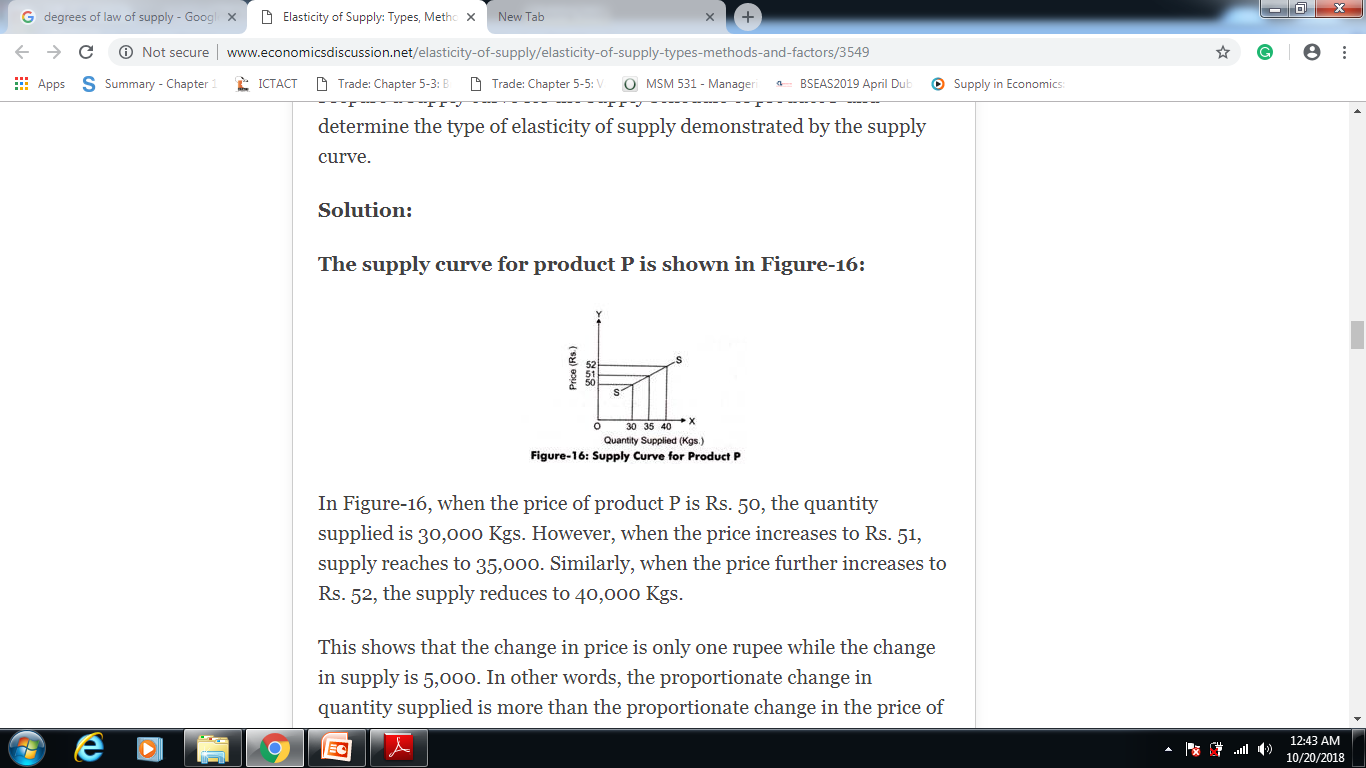 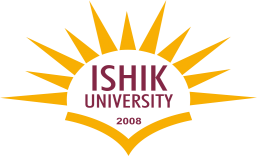 Types of Elasticity of Supply
Relatively Inelastic Supply
Refers to a condition when the proportionate change in the quantity supplied is less than proportionate change in the price of a product. In such a case, the numerical value of elasticity of supply is less than one (eS<1).
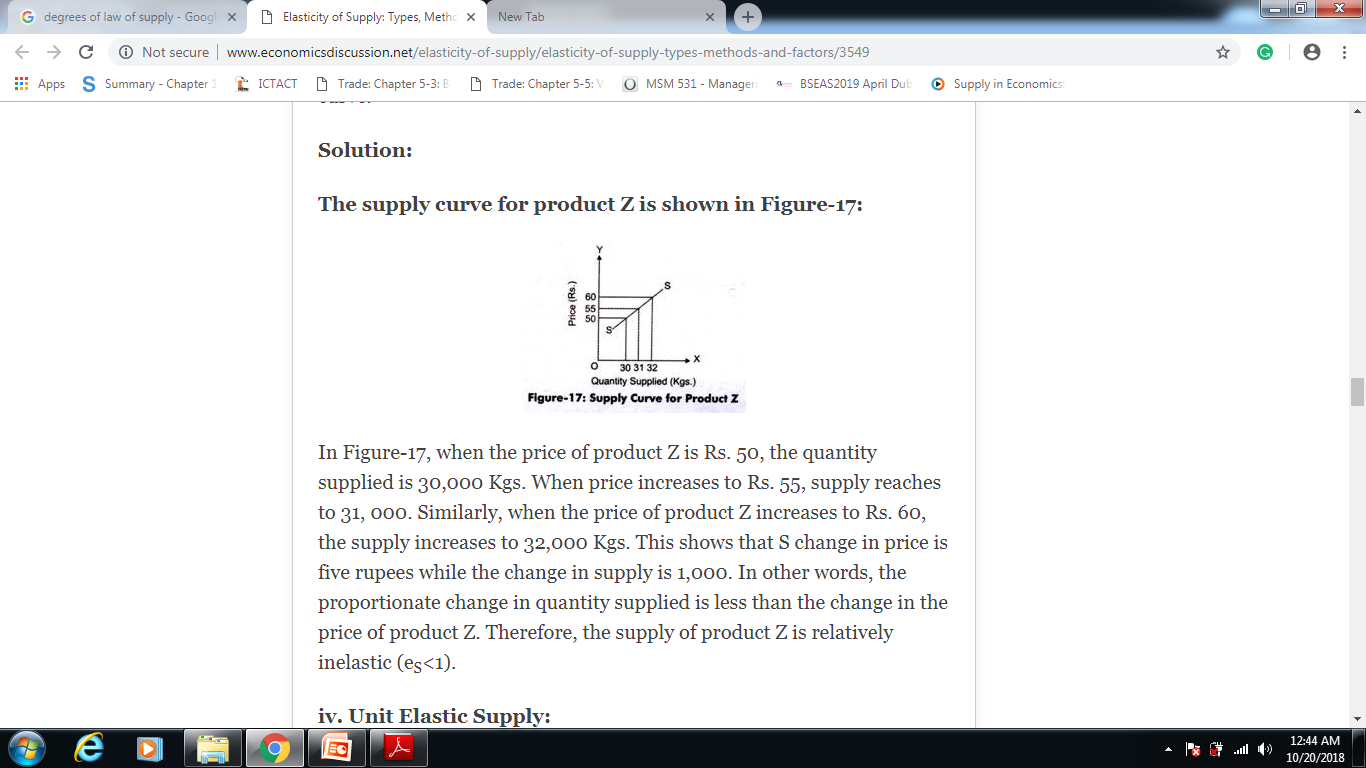 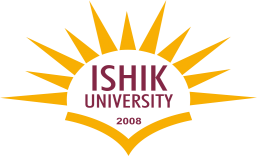 Types of Elasticity of Supply
Unit Elastic Supply
Refers to a situation when the proportionate change in the quantity supplied is equal to the Proportionate change in the price of a product. The numerical value of unit elastic supply is equal to one (eS=1).
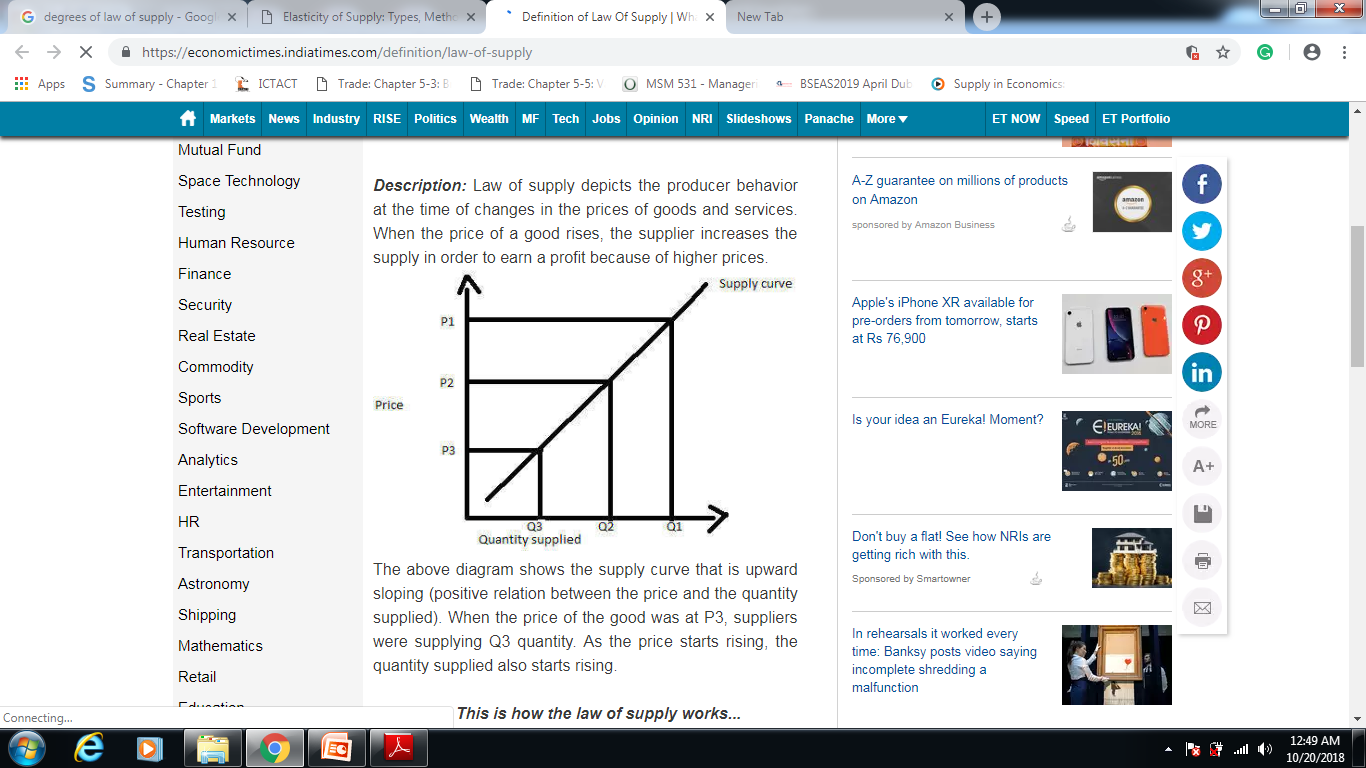 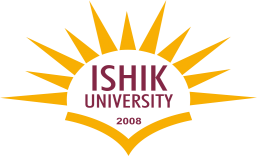 Types of Elasticity of Supply
Demand and Supply Functions 
Equations
Demand and Supply Functions 
Equations
Demand Curve
The law of demand says that as the price of a good or service falls, the quantity demanded of that good or service increases. We can illustrate the law of demand by drawing a graph of the demand curve or writing down an equation. When the demand curve is a straight line, the following equation describes it:
P = a – b QD
where P is the price and QD is the quantity demanded. The a and b are positive constants.
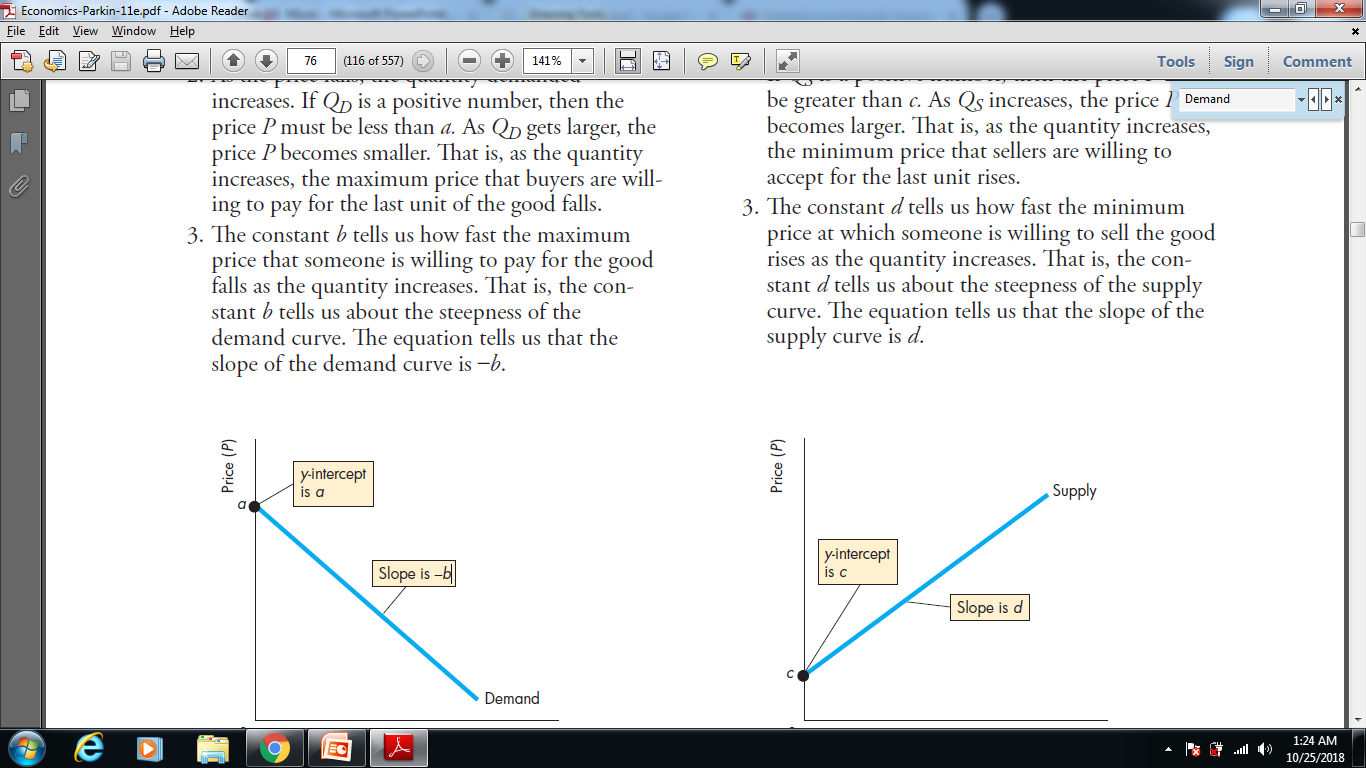 The demand equation tells us three things:
The price at which no one is willing to buy the good (QD is zero). That is, if the price is a, then the quantity demanded is zero. You can see the price a in Fig. 1. It is the price at which the demand curve hits the y-axis—what we call the demand curve’s “y-intercept.” 
As the price falls, the quantity demanded increases. If QD is a positive number, then the price P must be less than a. As QD gets larger, the price P becomes smaller. That is, as the quantity increases, the maximum price that buyers are willing to pay for the last unit of the good falls.
The constant b tells us how fast the maximum price that someone is willing to pay for the good falls as the quantity increases. That is, the constant b tells us about the steepness of the demand curve. The equation tells us that the slope of the demand curve is –b.
Supply Curve
The law of supply says that as the price of a good or service rises, the quantity supplied of that good or service increases. We can illustrate the law of supply by drawing a graph of the supply curve or writing down an equation. When the supply curve is a straight line, the following equation describes it:
P = c + d QS
where P is the price and QS is the quantity supplied. The c and d are positive constants.
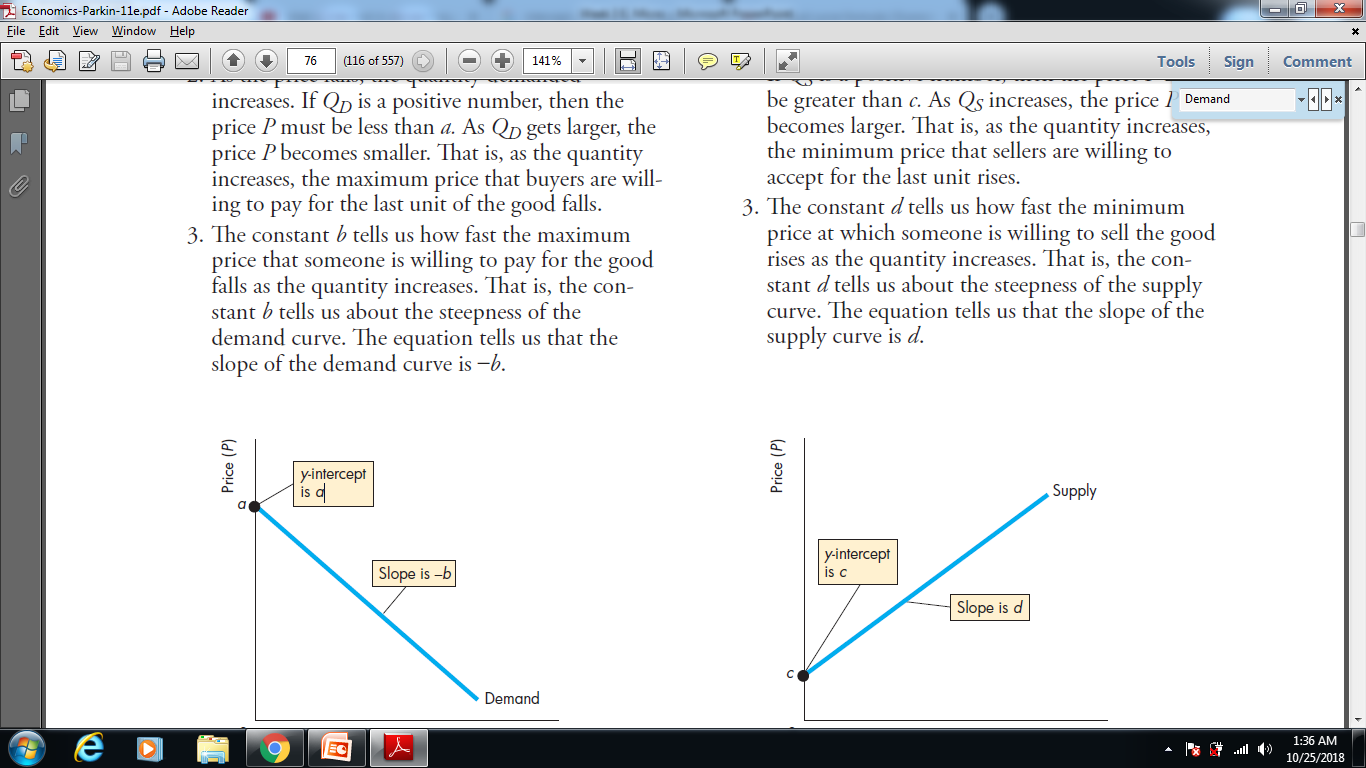 The supply equation tells us three things:
The price at which sellers are not willing to supply the good (QS is zero). That is, if the price is c, then no one is willing to sell the good. You can see the price c in Fig. 2. It is the price at which the supply curve hits the y-axis—what we call the supply curve’s “y-intercept.”
As the price rises, the quantity supplied increases. If QS is a positive number, then the price P must be greater than c. As QS increases, the price P becomes larger. That is, as the quantity increases, the minimum price that sellers are willing to accept for the last unit rises.
3. The constant d tells us how fast the minimum price at which someone is willing to sell the good rises as the quantity increases. That is, the constant d tells us about the steepness of the supply curve. The equation tells us that the slope of the supply curve is d.
Market Equilibrium
Demand and supply determine market equilibrium. Figure 3 shows the equilibrium price (P*) and equilibrium quantity (Q*) at the intersection of the demand curve and the supply curve.
We can use the equations to find the equilibrium price and equilibrium quantity. The price of a good adjusts until the quantity demanded QD equals the quantity supplied QS. So at the equilibrium price (P*) and equilibrium quantity (Q*),
QD = QS = Q*
To find the equilibrium price and equilibrium quantity, substitute Q* for QD in the demand equation and Q* for QS in the supply equation. Then the price is the equilibrium price (P*), which gives
To find the equilibrium price, (P*), substitute for Q* in either the demand equation or the supply equation.
P* = a - bQ*
P* = c + dQ*
a - bQ* = c + dQ*
Now solve for Q*:
a - c = bQ* + dQ*
a - c = (b + d)Q*
Q* = a – c /b + d
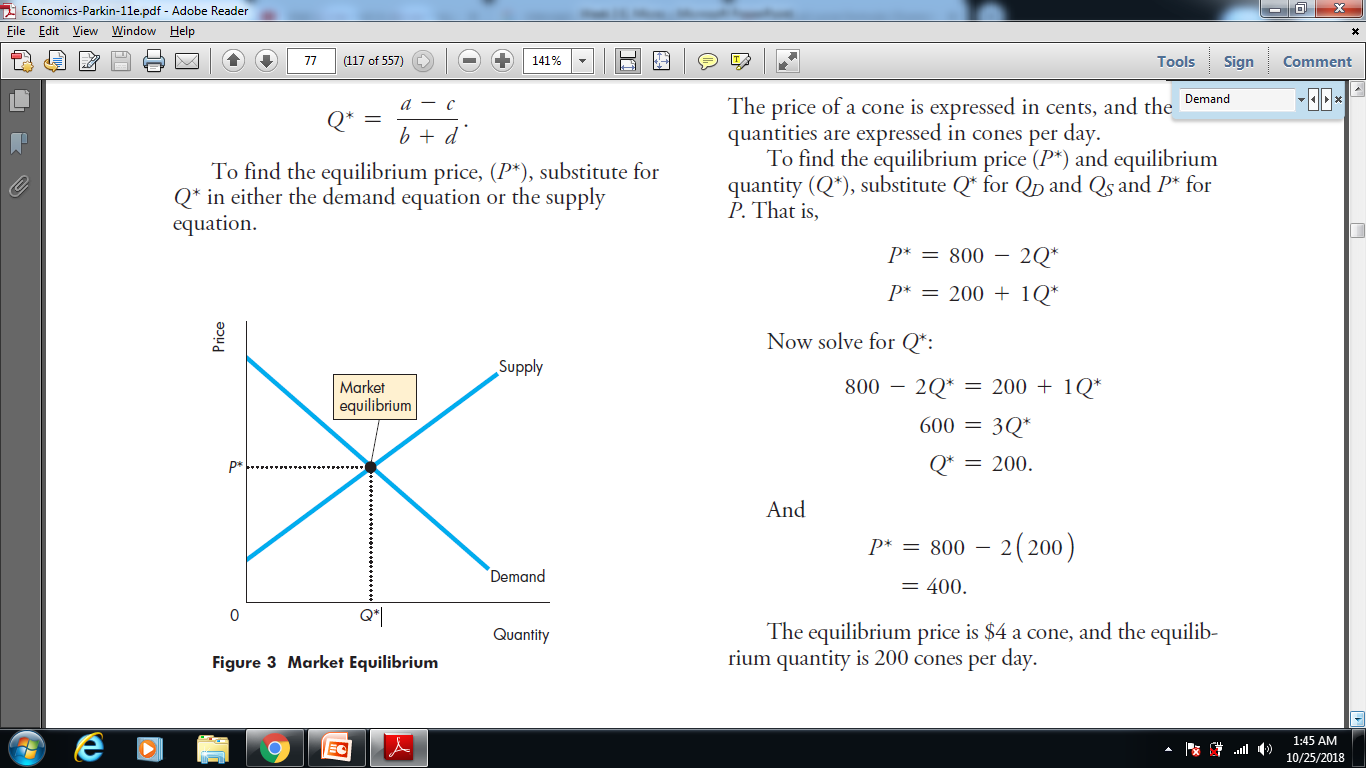 Questions
The demand for ice-cream cones is
		P = 800 - 2QD.
2.   The supply of ice-cream cones is
		P = 200 + 1QS.
The price of a cone is expressed in cents, and the quantities are expressed in cones per day.
	To find the equilibrium price (P*) and equilibrium quantity (Q*), substitute Q* for QD and QS and P* for P. That is,
P* = 800 - 2Q*
P* = 200 + 1Q*
Now solve for Q*:
800 - 2Q* = 200 + 1Q*
600 = 3Q*
Q* = 200.
And
P* = 800 – 2(200)
= 400.
The equilibrium price is $4 a cone, and the equilibrium quantity is 200 cones per day.
Price Elasticity of Demand
Price elasticity of demand is the percentage change in quantity demanded given a percent change in the price. 
It is a measure of how much the quantity demanded of a good responds to a change in the price of that good.
Computing the Price Elasticity of Demand
The price elasticity of demand is computed as the percentage change in the quantity demanded divided by the percentage change in price.

Price Elasticity =	Percentage Change in Qd
Of Demand		Percentage Change in Price
Elasticity, Percentage Change and Slope
Because the price elasticity of demand measures how much quantity demanded responds to the price, it is closely related to the slope of the demand curve.
But instead of looking at unit change, elasticity looks at percentage change. What do we mean by percentage change?
Brief Assessment on Percentages
If there are 50 tomatoes in a store and you picked 16 of them, what percentage of the total did you pick?
Paul used to weigh 200 lbs last year, but now he only weighs 175 lbs.  How many lbs did he lose?  What is the percent change of the loss?
What is the average of 300 and 330? What is the midpoint?
Computing the Price Elasticity of Demand
Example:  If the price of an ice cream cone increases from $2.00 to $2.20 and the amount you buy falls from 10 to 8 cones then your elasticity of demand would be calculated as:
Computing the Price Elasticity of Demand Using the  Midpoint Formula
The midpoint formula is preferable when calculating the price elasticity of demand because it gives the same answer regardless of the direction of the change.
Computing the Price Elasticity of Demand
Example:  If the price of an ice cream cone increases from $2.00 to $2.20 and the amount you buy falls from 10 to 8 cones the your elasticity of demand, using the midpoint formula, would be calculated as:
Ranges of Elasticity
Inelastic Demand
Percentage change in price is greater than percentage change in quantity demand.
Price elasticity of demand is less than one.
Elastic Demand
Percentage change in quantity demand is greater than percentage change in price.
Price elasticity of demand is greater than one.
Questions and Answers
If the demand and supply curve for computers are:
D = 100 - 6P, S = 28 + 3P
Where P is the price of computers, what is the quantity of computers bought and sold at equilibrium.
Answer: We know that the equilibrium quantity will be where supply meets or equals, demand. So first we'll set supply equal to demand:
100 - 6P = 28 + 3P
If we re-arrange this we get:
72 = 9P
Which simplifies to P = 8.
Now we know the equilibrium price, we can solve for the equilibrium quantity by simply substituting P = 8 into the supply or the demand equation. For instance, substitute it into the supply equation to get:
S = 28 + 3*8 = 28 + 24 = 52.
Thus, the equilibrium price is 8, and the equilibrium quantity is 52.
Beef supplies are sharply reduced because of drought in the beef-raising states, and consumers turn to pork as a substitute for beef. How would you illustrate this change in the beef-market in supply-and-demand terms?
----
Answer: The supply curve for beef should shift leftward (or upward), to reflect the drought. This causes the price of beef to rise, and the quantity consumed to decrease.
We would not move the demand curve here. The decrease in quantity demanded is due to the price of beef rising, due to the shift of the supply curve
In December, the price of Christmas trees rises and the quantity of trees sold also rises. Is this a violation of the law of demand?
----
Answer: No. This is not simply a move along the demand curve here. In December, demand for Christmas trees rises, causing the curve to shift to the right. This allows both the price of Christmas trees and the quantity sold of Christmas trees to rise.
A firm charges $800 for its unique word processor. If total revenue is $56,000 in July, how many word processors were sold that month?
----
Answer: This is a very simple algebra question. We know that 
Total Revenue = Price*Quantity.
By re-arranging, we have Quantity = Total Revenue / Price
Q = 56,000/800 = 70
Thus the company sold 70-word processors in July.
Which of the following factors will cause the demand curve for labor to shift to the right?
(a) the demand for the product by labor declines.
(b) the prices of substitute inputs fall.
(c) the productivity of labor increases.
(d) the wage rate declines.
(e) None of the above.
Answer: A shift to the right of the demand curve for labor means that the demand for labor as increased at every wage rate. We will examine (a) through (d) to see if any of these would cause the demand for labor to rise.
(a) If the demand for the product produced by labor declines, then the demand for labor should decline. So this doesn't work.
(b) If the prices of substitute inputs fall, then you would expect companies to switch from labor to substitute inputs. Thus the demand for labor should fall. So this doesn't work.
(c) If the productivity of labor increases, then employers will demand more labor. So this one does work!​
(d) The wage rate declining causes a change in quantity demanded not demand. So this doesn't work.
Thus the correct answer is (c).